Πιθανότητες και Στατιστική
Εκτιμητικη και διαστηματα εμπιστοσυνης
Διαστήματα εμπιστοσύνης για μέσες τιμές
Κανονική κατανομή, γνωστή τυπική απόκλιση (Δίπλευρο)
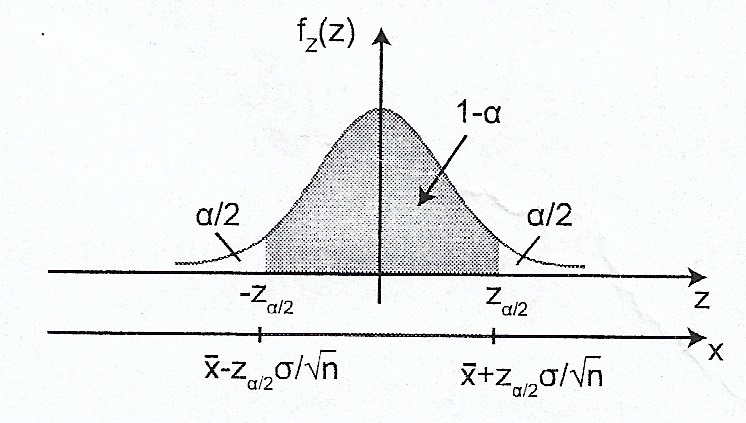 Κανονική κατανομή, γνωστή τυπική απόκλιση (Μονόπλευρα)
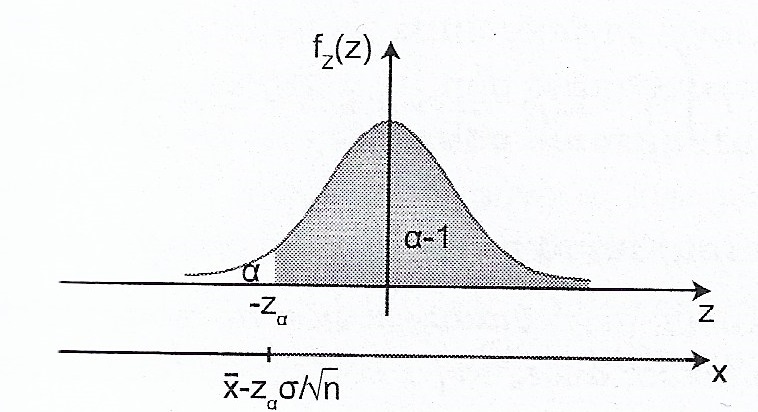 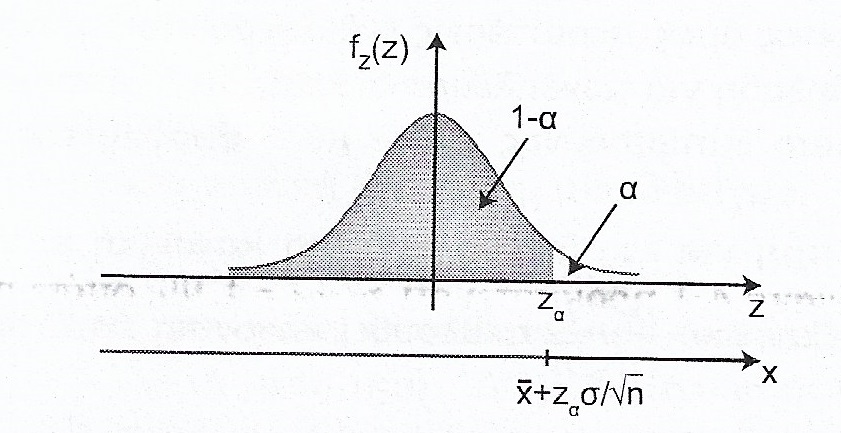 Κανονική κατανομή, γνωστή τυπική απόκλιση
Παράδειγμα:
Για τη μελέτη της επίδρασης ενός λιπάσματος στην καλλιέργεια φασολιών ένας αριθμός φυτών ποτιζόταν κάθε μέρα για δύο βδομάδες με διάλυμα λιπάσματος ίδιας περιεκτικότητας. Στο τέλος των δύο βδομάδων το ύψος Χ 9 φυτών βρέθηκε να είναι σε cm:
17,5 14,5 15,2 14 17,3 18 13,8 15,3 16,2
Αν το ύψος των φυτών ακολουθεί κανονική κατανομή με τυπική απόκλιση σ=2 , να βρεθεί ένα διάστημα εμπιστοσύνης 95%  για την μέση τιμή του ύψους.
Κανονική κατανομή, γνωστή τυπική απόκλιση
Κανονική κατανομή, γνωστή τυπική απόκλιση (Μεγάλο δείγμα)
Κανονική κατανομή, γνωστή τυπική απόκλιση
Παράδειγμα:
Για την μελέτη της ατμοσφαιρικής ρύπανσης σε μια πόλη ελήφθησαν 32 δείγματα αέρα από τα οποία προέκυψαν οι παρακάτω περιεκτικότητες Χ ενός ρύπου:




Να βρεθεί ένα 95% διάστημα εμπιστοσύνης για την μέση τιμή.
Κανονική κατανομή, γνωστή τυπική απόκλιση
Κανονική κατανομή, άγνωστη τυπική απόκλιση (μικρό δείγμα)
Οι βαθμοί Χ στην κλίμακα 0-20 στις εξετάσεις ενός μαθήματος ακολουθούν κανονική κατανομή.
 Αν οι βαθμοί ενός τυχαία επιλεγμένου δείγματος 7 γραπτών είναι:
14,5 17,5 14,0 15,2 18,0 17,3 13,8
 να βρεθεί ένα διάστημα εμπιστοσύνης για τη μέση τιμή των βαθμών
Κανονική κατανομή, άγνωστη τυπική απόκλιση (μικρό δείγμα)
Διαστήματα εμπιστοσύνης για την διαφορά μέσων τιμών
Διαστήματα εμπιστοσύνης για την διαφορά μέσων τιμών
Διαστήματα εμπιστοσύνης για την διαφορά μέσων τιμών
Διαστήματα εμπιστοσύνης για την διαφορά μέσων τιμών
Διαστήματα εμπιστοσύνης για την διαφορά μέσων τιμών(μεγάλο δείγμα)
Διαστήματα εμπιστοσύνης για την διαφορά μέσων τιμών(άγνωστη διακύμανση)
Εξαρτημένα δείγματα
Δύο δείγματα λέγονται εξαρτημένα ή συζευγμένα αν για κάθε παρατήρηση του ενός δείγματος υπάρχει μια αντίστοιχη παρατήρηση στο άλλο δείγμα που αναφέρεται στο ίδιο άτομο.
Εξαρτημένα δείγματα
Εξαρτημένα δείγματα
Διαστήματα Εμπιστοσύνης για Αναλογίες
Σε πολλές περιπτώσεις θέλουμε να βρούμε ένα διάστημα εμπιστοσύνης για την αναλογία p ενός χαρακτηριστικού σε ένα πληθυσμό με την βοήθεια της αναλογίας του χαρακτηριστικού σε ένα μεγάλο δείγμα. Για παράδειγμα για να βρούμε ένα διάστημα εμπιστοσύνης για την αναλογία των ελλαττωματικών  λαμπτήρων στην παραγωγή ενός εργοστασίου, χρησιμοποιούμε την αναλογία ελλαττωματικών λαμπτήρων σε ένα μεγάλο δείγμα.
Διαστήματα Εμπιστοσύνης για Αναλογίες
Διαστήματα εμπιστοσύνης για διακυμάνσεις
Μέγεθος δείγματος
Αν η τυπική απόκλιση του πληθυσμού δεν είναι γνωστή, τότε χρησιμοποιούμε ένα δείγμα για να εκτιμήσουμε την τιμή της αφού υπολογίσουμε τη  δειγματική τυπική απόκλιση και στην συνεχεια εφαρμόζουμε τα γνωστά.
Μέγεθος δείγματος
Ασκήσεις
Ασκήσεις
Για να συγκριθούν οι ταχύτητες δύο μικροεπεξεργαστών Α και Β εκτελούν 10 προγράμματα, των οποίων οι χρόνοι εκτέλεσης δίνονται σε sec:



Υποθέτοντας ότι οι χρόνοι ακολουθούν κανονική κατανομή:
A) Να βρεθεί διάστημα εμπιστοσύνης για την διαφορά των μέσων τιμών των ταχυτήτων
Β) Να εξεταστεί σε στάθμη σημαντικότητας 0,02 αν οι μέσες ταχύτητες διαφέρουν
Ασκήσεις
Ασκήσεις
Σε ένα τυχαίο δείγμα 90 βιδών από την ημερήσια παραγωγή ενός εργοστασίου, 8 από αυτές έχουν διάμετρο μικρότερη των προδιαγραφών τους.
α) Να βρεθεί ένα 95% διάστημα εμπιστοσύνης για το μέσο ποσοστό των βιδών που παράγονται με διάμετρο μικρότερη των προδιαγραφών. 
β) Μπορούμε να συμπεράνουμε από το δείγμα με στάθμη σημαντικότητας 5% ότι το ποσοστό βιδών με διάμετρο μικρότερη των προδιαγραφών είναι μικρότερο του 0,1%.
Ασκήσεις